5.1 living places
Year 7 Science - Biodiversity
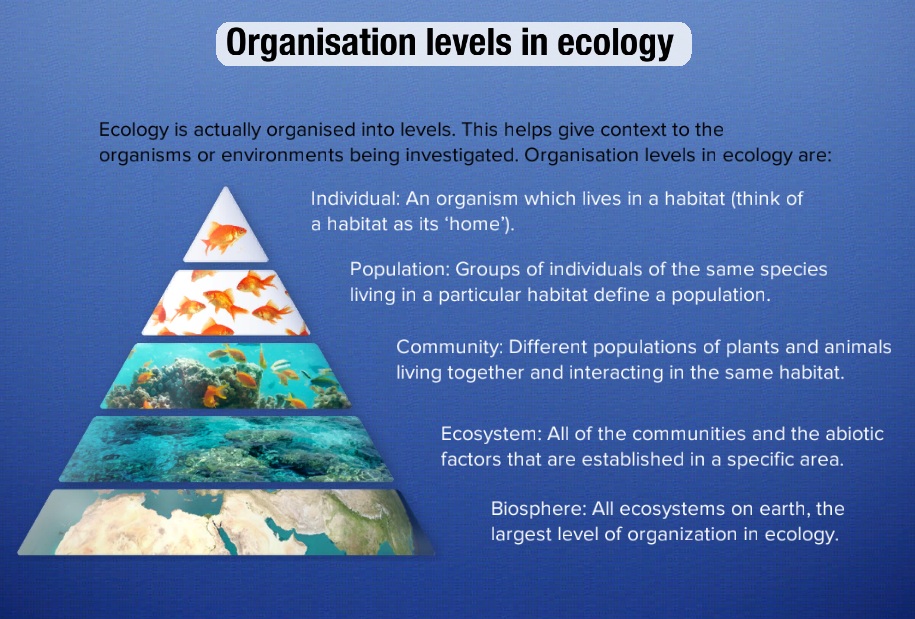 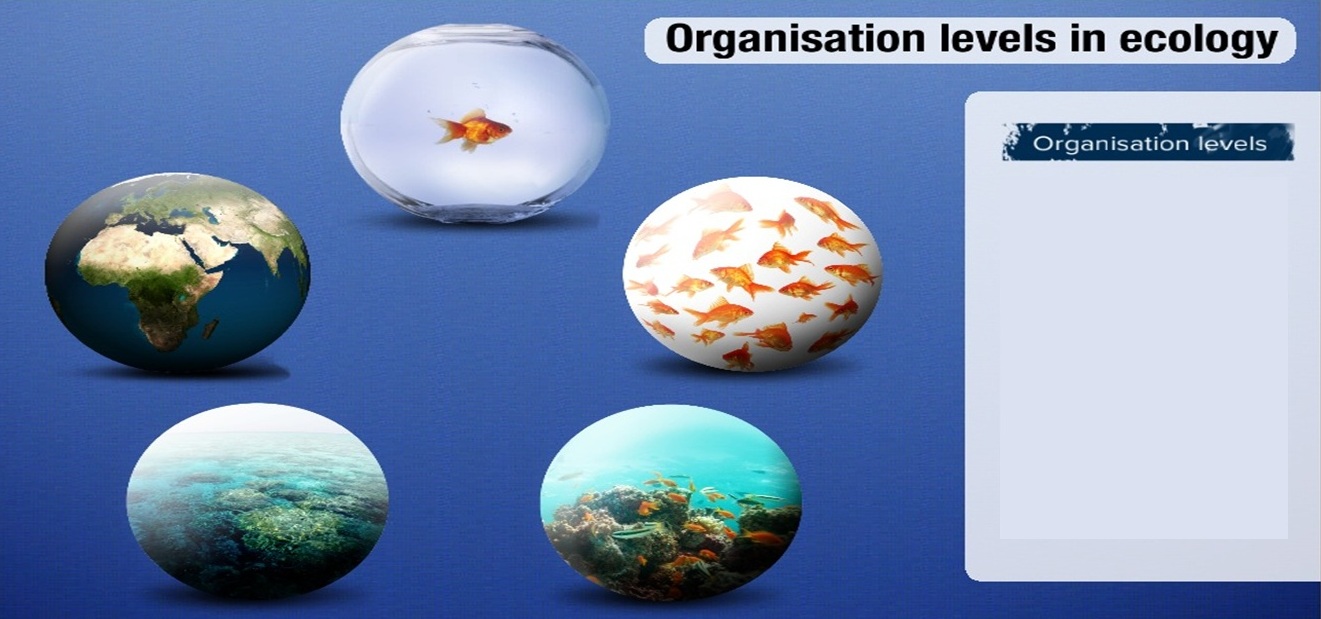 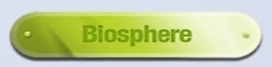 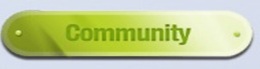 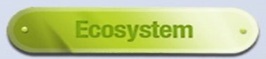 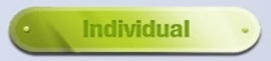 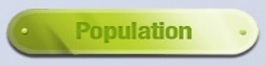 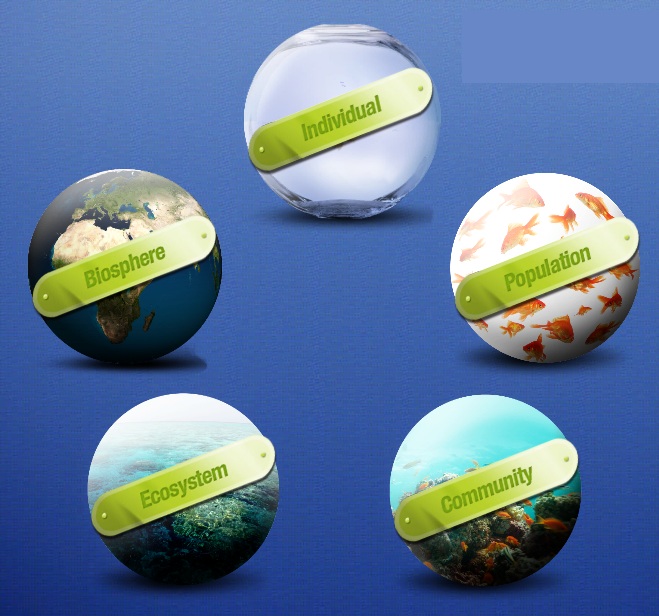 What is an ecosystem?
The environment is made of many different types of ecosystems, such as seashores, forests, lakes and deserts.
Each ecosystem can be divided into a:
habitat – the non-living part, (the physical area in which organisms live)
community – the living part, (all the different organisms living in that particular habitat)
Each community is made up of many different populations. A population is all the members of a particular species living in one habitat – for example, the population of kookaburras in a bushland habitat.
What is a habitat?
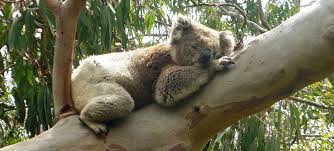 A habitat is where an organism lives. 
A habitat must provide everything 
an organism needs to survive.
[Speaker Notes: Photo credit: Jupiterimages Corporation]
Different types of habitats
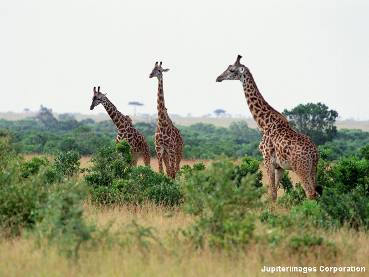 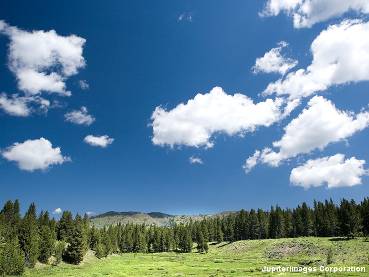 Write a list of different habitats
Wetlands
Ocean
Coral reef
Rock pool
Rainforest
Forest
Desert
Grassland
Freshwater Creek
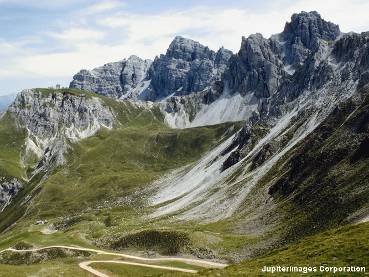 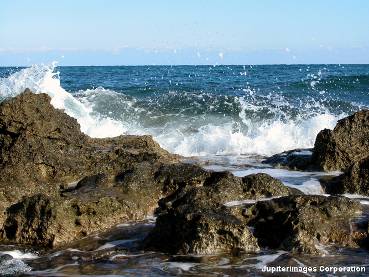 [Speaker Notes: Photo credit: Jupiterimages Corporation]
Biotic and abiotic factors
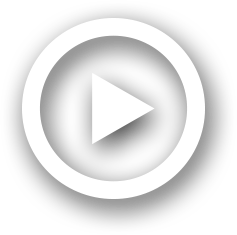 Needs of living things
Biotic Factors
Abiotic Factors
Living things within a habitat
 Partners for mating
 Organisms to eat (food)
 Predators and competitors
Non living factors
 Air (oxygen and carbon dioxide)
 Light
 Soil 
 Temperature
biotic vs Abiotic Factors
List the biotic and abiotic factors of the ecosystem shown on the next slide
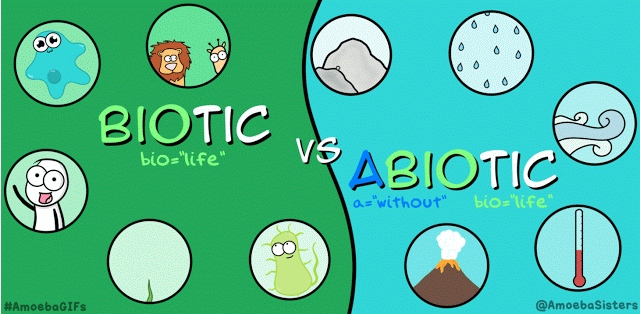 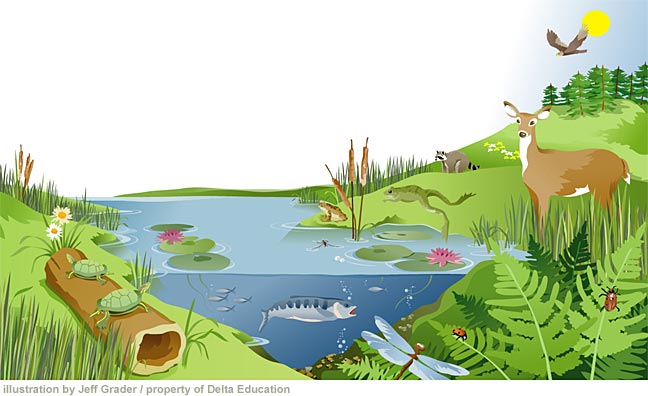 sunlight
Abiotic factors
Biotic factors
bird
carbon dioxide
trees
oxygen
temperature
deer
water
plants
frog
lily
fish
turtles
log
insects
grass
soil
Interactions
List at least three interactions within this habitat?

 This can be between biotic and abiotic factors 
 Or between biotic and biotic factors
 You can even have an interaction with more than one factor

Eg: Deer drinks water
Needs of living things
Every organism has particular needs and will only live where these need are met. There are 7 life processes that can help us decide this:
Movement
Respiration (needs energy)
Sensitivity
Growth
Reproduction
Excretion (eliminate waste)
Nutrition (take in food)
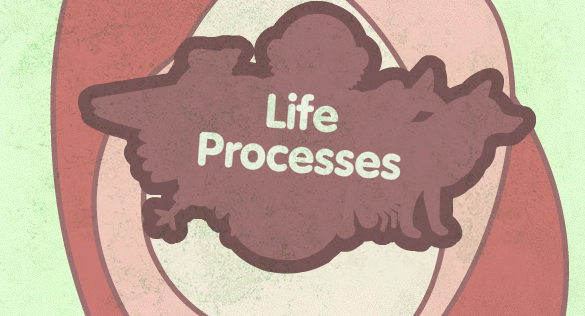 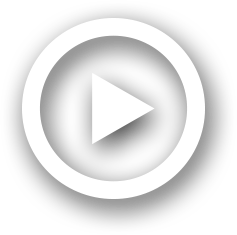 MRS GREN TASKs
Watch the life process video and answer the questions on your worksheet 
 Cut and Paste Activity – Match up the life processes for plants and animals
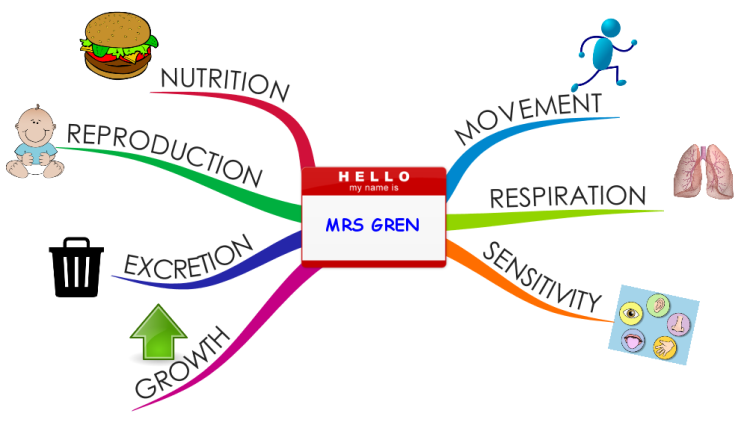